Farmacología generalidades 2
Dr. Yanco ocaña
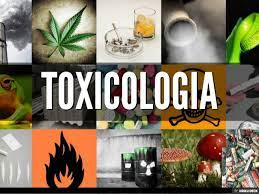 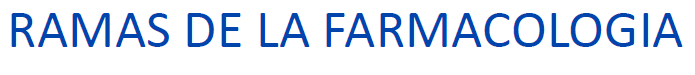 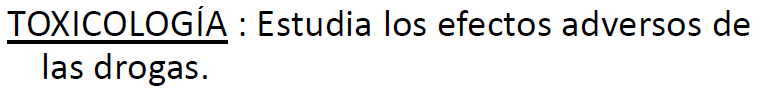 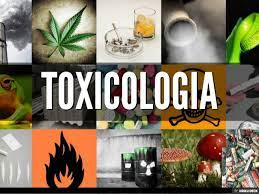 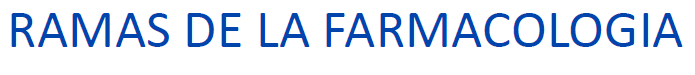 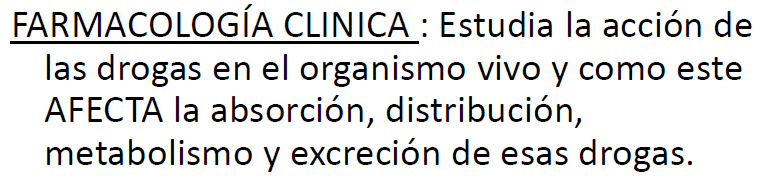 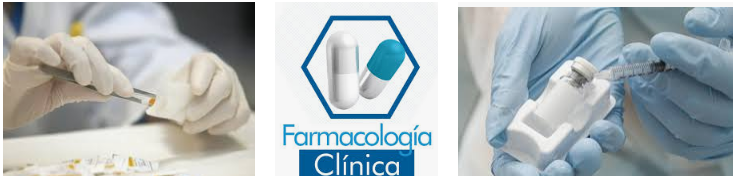 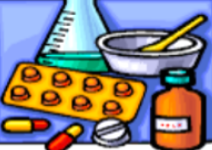 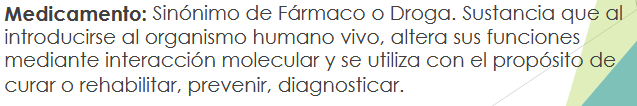 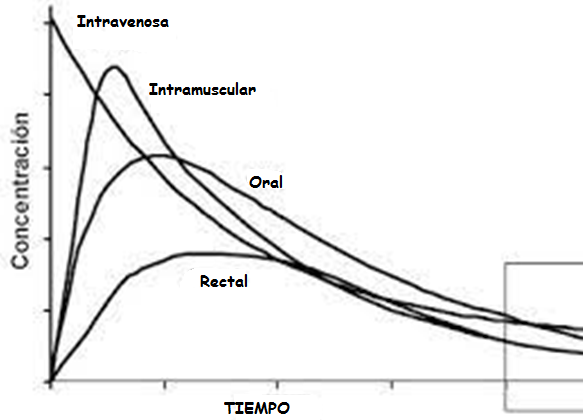 Absorción del fármaco.-
Medio interno.-
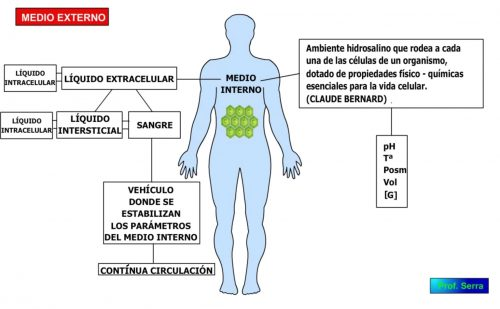 Fármaco en la célula.-
Célula-
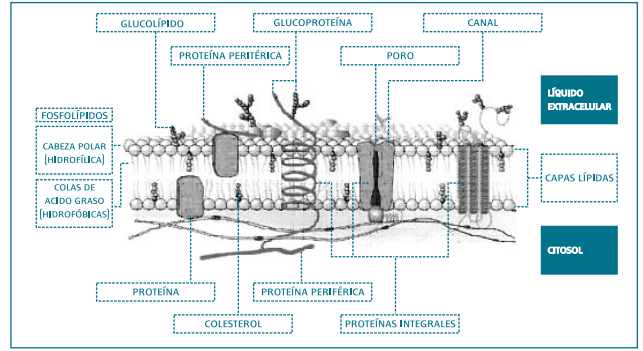 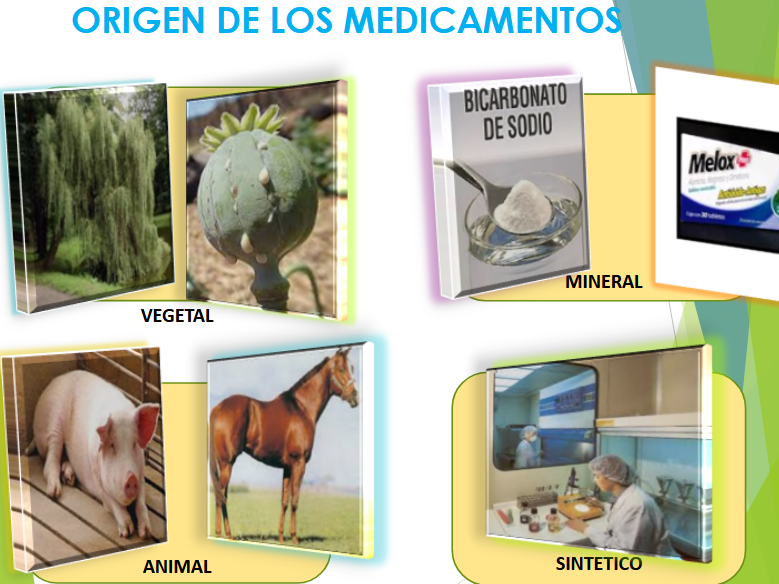 Nomenclatura de medicamento.-
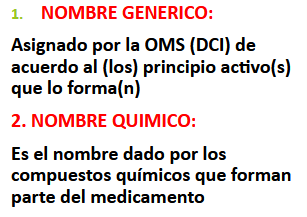 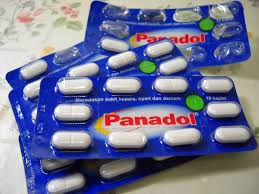 Nomenclatura del farmaco.-
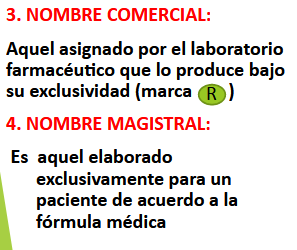 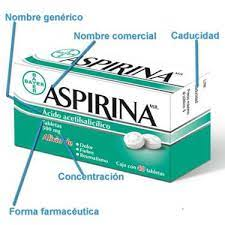 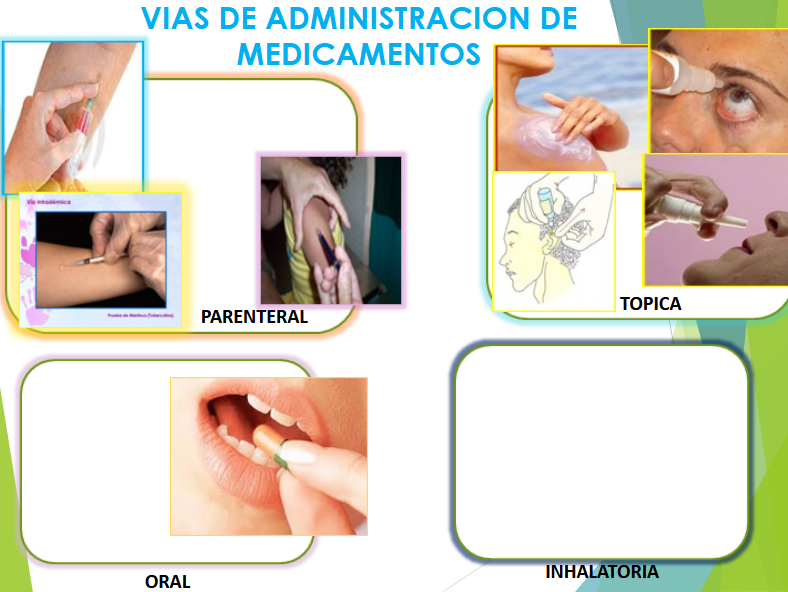 PASOS DE LA FARMACOCINETICA: LIBERACION DEL FARMACO
1.- Una vez administrado el medicamento. 
Ocurren tres pasos: 
1.- La disgregación del medicamento(separación de los componentes de la tableta, cápsula, etc.)
2.-  Luego el principio activo se libera de la presentación farmacéutica 
3.- Por último de absorbe el principio activo por las membranas de las células y pasa a la sangre que está dentro de los vasos sanguíneos
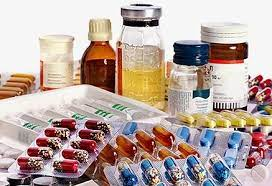 el medicamento pasa de la vía hasta la circulación sanguínea.-
. Implica el paso del medicamento a través de las membranas de las células por tres mecanismos: 


Difusión pasiva 
Difusión facilitada 
Transporte activo 

Consulta …..
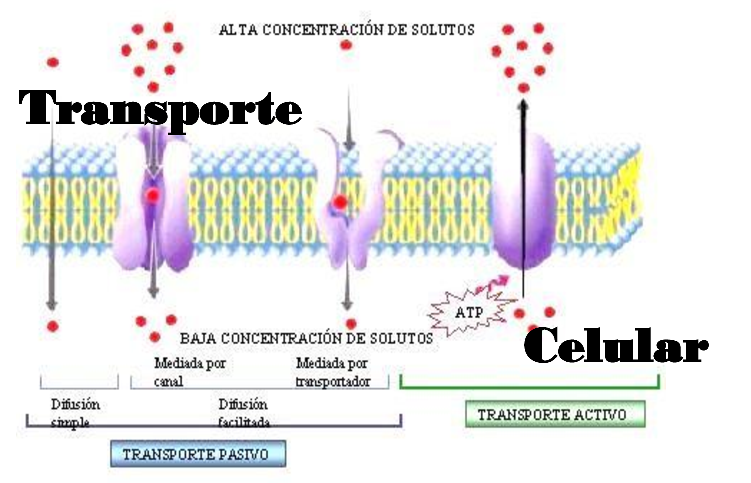 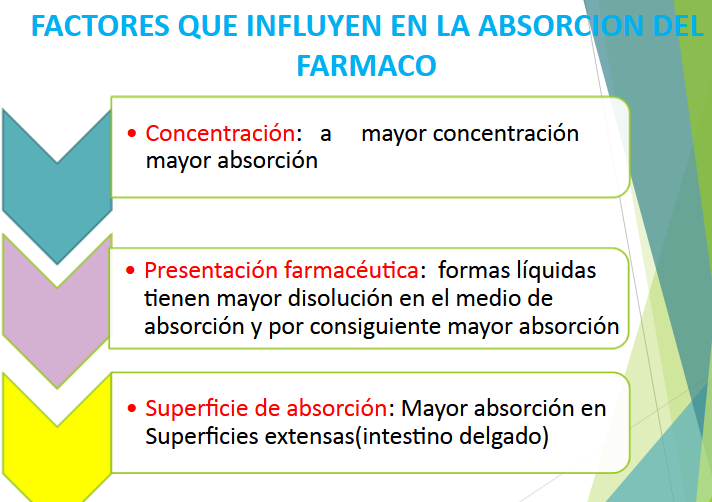 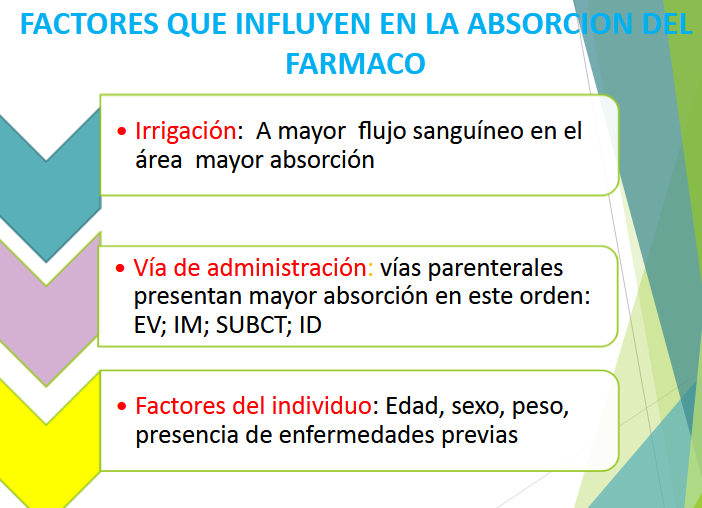 Farmacocinetica.-
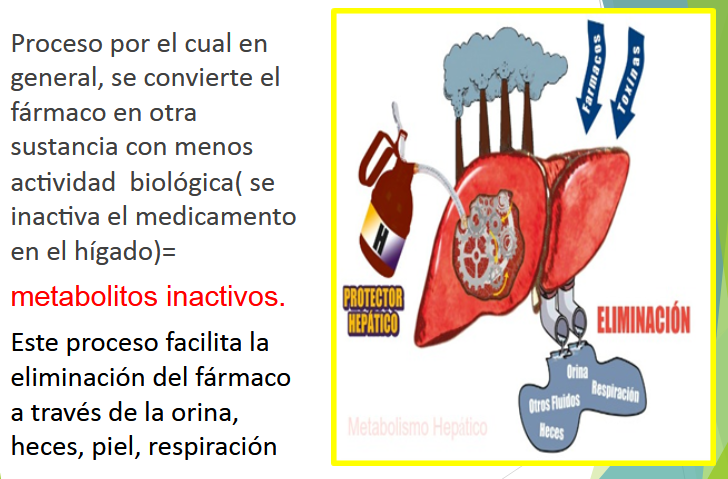 Excreción del fármaco .-
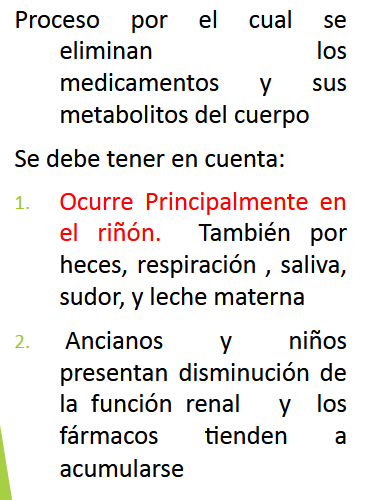 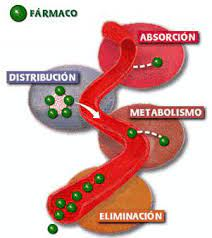 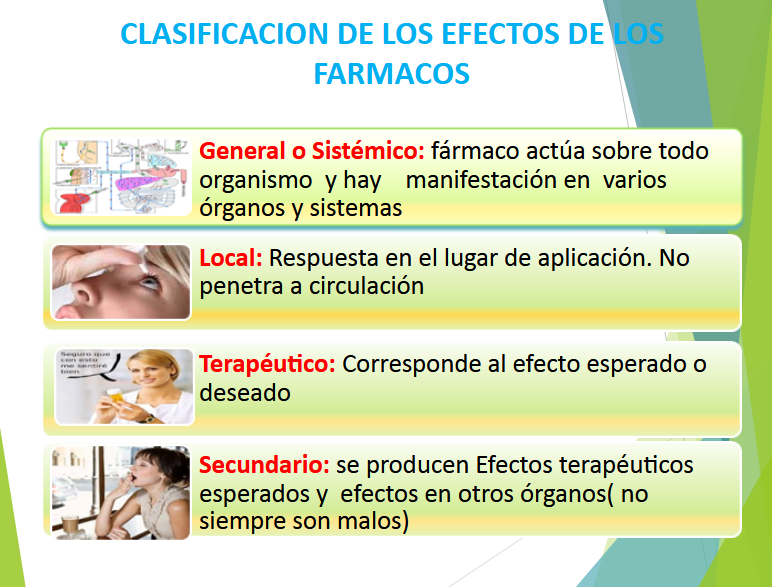 ESTABILIDAD DE UN MEDICAMENTO:
Es la capacidad que tiene un medicamento o un principio activo de mantener por determinado tiempo sus propiedades originales. 

FECHA DE CADUCIDAD: periodo de tiempo durante el cual el medicamento mantiene un mínimo del 90% de p.a. sin que se aprecien modificaciones físicas ni desarrollo microbiano. .
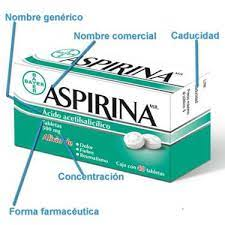 FACTORES QUE AFECTAN LA ESTABILIDAD:
Factores ambientales tales como: 

Temperatura
 Humedad 
Luz 
Gases atmosféricos
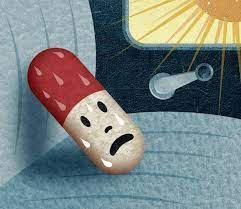 FACTORES INHERENTES AL PRODUCTO:
Propiedades Físicas-químicas de los P.A. y excipientes. 

La forma farmacéutica y su composición. 
El proceso de manufactura 
La naturaleza de los envases en general 
Las propiedades de los empaques de los medicamentos.
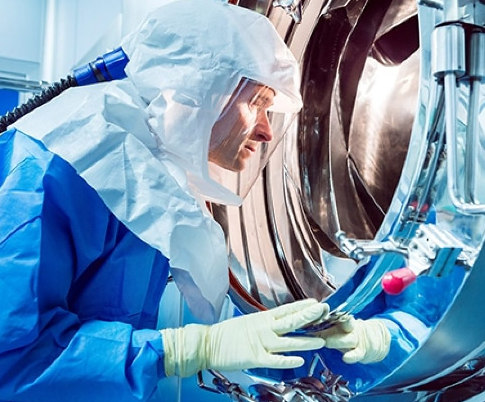 COMPATIBILIDAD DE LOS MEDICAMENTOS:
Es cuando se pueden suministrar al mismo tiempo sin modificar cada uno su acción farmacológica.

 INCOMPATIBILIDAD DE UN MEDICAMENTO: 

Es la oposición entre dos o más sustancia medicamentosa, por la que no pueden juntarse o combinarse. La mayoría de las incompatibilidades que se presentan son fisiológicas o terapéuticas y físicas o químicas.
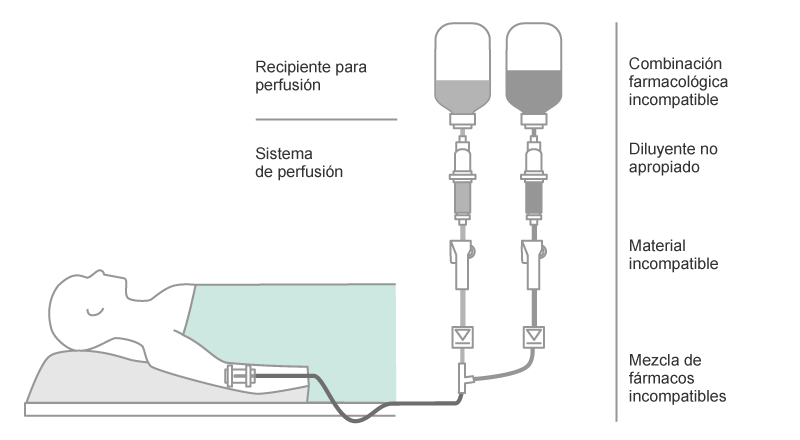 interacción DEL MEDICAMENTO:
Cuando un medicamento no ejerce el efecto esperado ya sea debido a la administración simultánea de otro medicamento, fármaco, hierba medicinal, alimento, bebida o contaminante ambiental. Hay ciertas condiciones fisiológicas (como el embarazo) o patológicas (como la insuficiencia renal o hepática) que también pueden afectar al comportamiento de un determinado medicamento en nuestro organismo.
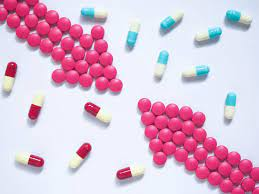 PRECAUCIONES EN LOS MEDICAMENTOS:
Son las precauciones que deben aplicarse a todos los pacientes independientemente de su diagnóstico, a fin de minimizar el riesgo de transmisión de cualquier tipo de microorganismo, del paciente al trabajador de la salud y viceversa.
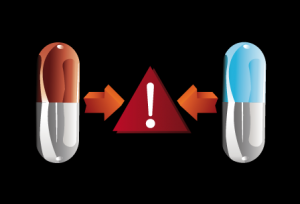 CONTRAINDICACIONES:
Una contraindicación es una situación específica en la cual no se debe utilizar un fármaco, un procedimiento o una cirugía, 
La contraindicación relativa.-  significa que se debe tener cautela cuando se utilizan dos fármacos o procedimientos juntos. 

La contraindicación absoluta significa que el evento o sustancia podría ocasionar una situación potencialmente mortal. Un procedimiento o un medicamento que esté incluido dentro de esta categoría se debe evitar.
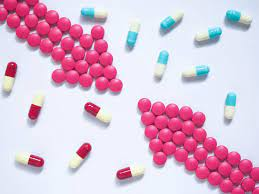 iNDICACIONES FARMACOLOGICAS DE LOS GRUPOS TERAPEUTICOS
Analgésico: contra el dolor Anestésico: para adormecer a los pacientes en cirugía.
Ansiolítico: contra la ansiedad Antibiótico: contra las infecciones bacterianas. 
Anti colinérgico: con efectos sobre el sistema nervioso. 
Anticonceptivo: para prevenir el embarazo. 
Anticonvulsivo: contra las convulsiones y otros síntomas de la epilepsia. 
Antidepresivo: contra la depresión. 
Antihelmíntico :contra las infecciones intestinales provocadas por gusanos y lombrices :helmintiasis.. 
Antineoplásico :contra los tumores :neoplasias.. 
Antiparkinsoniano: contra los síntomas de la enfermedad de Parkinson. 
Antimicótico: contra los hongos. 
Antipirético: contra la fiebre.
indicaciones FARMACOLOGICAS DE LOS GRUPOS TERAPEUTICOS
Anti psicótico: contra los síntomas de diferentes tipos de psicosis y de otros padecimientos mentales/emocionales. 
Antídoto: contra los efectos de los venenos. 
Bronco dilatador: para dilatar los bronquios; útiles en el tratamiento del asma y de la enfermedad pulmonar obstructiva crónica :EPOC. 
Cardiotónico: para fortalecer el músculo cardíaco. 
Citostático o citotóxico o quimioterápico. : para interrumpir la división celular; de utilidad en el tratamiento del cáncer. 
Hipnótico: para obtener relajación, sedación, tranquilidad o sueño en pacientes con ansiedad o con problemas para dormir. 
Hormonoterápico: para resolver desequilibrios en el funcionamiento hormonal. 
Quimioterápico: para el tratamiento de tumores cancerosos. 
Relajante muscular: para la relajación y el alivio de dolores musculares